IX Taller Internacional Formación Universitaria de los Profesionales de la Educación
El humanismo de Fidel Castro en la formación de profesionales de la educación
MSc. Yanet Selema González, MSc. Katia Rodríguez Mejías, MSc. Yenier López Barrero, 
Universidad de Granma
1. INTRODUCCION (OBJETIVOS)
El concepto de humanismo, usualmente es solo vinculado al pensamiento que se produce a partir del Renacimiento, término discutido en nuestros días y en el contexto de este trabajo es analizado como acción, dinamismo, actividad creadora, es creer en la razón, la naturaleza y el hombre. Fidel Castro fue el artífice principal de la conformación de una cultura e ideología peculiar de carácter de revolucionaria y humanista desde la perspectiva del socialismo cubano, aportador de una nueva visión sobre la educación y la pedagogía, sustentada en la ética, la moral y los valores humanos y su influencia en la formación de profesionales de la educación. Una parte reveladora, del pensamiento humanista de Fidel Castro aparece en el histórico alegato, donde se mostraron principios y derechos del ser humano. La historia me absolverá constituye una obra de marcado carácter político y social, de suma importancia para reconocer y analizar el ideario humanista de Fidel Castro. El presente trabajo tiene como objetivo argumentar que el humanismo de Fidel Castro constituye un instrumento indispensable en la formación de los profesionales de la educación..
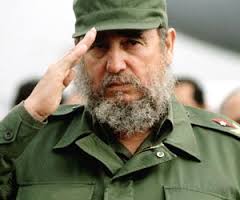 2. DESARROLLO
En su pensamiento humanista Fidel concreta principios importantes como la solidaridad, el respeto a la diferencia, y la participación plena del individuo en la sociedad sobre la base de la dignidad nacional, de la soberanía, entendida no como medio para la desarticulación de las relaciones internacionales, sino como instrumento para su democratización y transformación anti hegemónica (Limia 2000). En él encontramos una condición humana impresionante, el humanismo que lo define, lo eleva y la elección que comparte junto al más universal de los cubanos: estar al lado de los pobres de la tierra, militar por la justicia social y amar la humanidad y luchar por su solución. Esto condiciona que dicho pensamiento humanista se va construyendo sobre una concepción de justicia social, defensa al progreso social y personal. La relación entre los conceptos humano, humanista y humanismo es intrínseca y esencial; fuera del marco teórico conceptual es imposible separarlos, pues son de la misma naturaleza. En sus definiciones, la categoría hombre permanece invariable, por lo que se convierte en regularidad y, con ello, en el eje central de dichos conceptos, referidos de una u otra manera al estudio sobre lo concerniente a la naturaleza humana, al cultivo de sus cualidades esenciales, a la actuación socialmente positiva de los hombres y a la preocupación por el desarrollo multilateral de la humanidad, en correspondencia con un período histórico concreto dado y los ideales de la sociedad en cuestión. El trabajo político-ideológico en la Batalla de Ideas que se libra constituye una prioridad, de ahí que el fortalecimiento de la educación en valores constituye una necesidad para todos los factores socializadores, esencialmente para la escuela, para la formación de las nuevas generaciones, en un mundo cada vez más globalizado y neoliberal. En este contexto alcanza mayor connotación el pensamiento de Fidel. Es por ello que el proyecto social cubano necesita de jóvenes más comprometidos y revolucionarios, preparados para defender las conquistas de la Revolución. Para ello, la sociedad deberá formarlos integralmente para que sean los protagonistas de las nuevas tareas. Utilizando como punto de partida los problemas señalados con respecto al insuficiente conocimiento de las obras de Martí, Che y Fidel en la estrategia de trabajo para la preparación política – ideológica en el presente curso escolar, los lineamientos del trabajo metodológico y las exigencias del modelo del profesional de la carrera Marxismo Leninismo e Historia, las exigencias del programa de la disciplina Ciencias Sociales y basados en el caudal de conocimientos didácticos que ofrece la obra de Fidel Castro se propone una alternativa para utilizar la obra Fidel como referente teórico en el tratamiento de los contenidos establecidos en el mencionado programa 91. El potencial dialéctico, crítico y constructivo del pensamiento de Fidel no se agota en la inmediatez coyuntural de la construcción socialista, sino que adquiere en ella nuevos asideros para proyectarse hacia adelante en la tarea emancipadora, la cual no presenta fisonomía milenarista alguna en su ideario. Las ideas de Fidel Castro respecto a los derechos humanos se inscriben en la concepción del hombre, la sociedad, el Estado y las relaciones del individuo con los últimos, que ha venido elaborándose por el pensamiento cubano revolucionario desde el siglo XIX, en una constante labor crítica de la realidad social y en polémica aguda con oponentes políticos y cosmovisivos de distintos tipos.
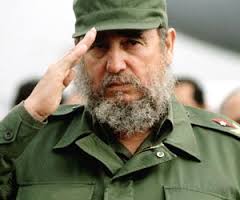 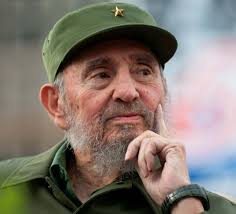 3. CONCLUSIONES
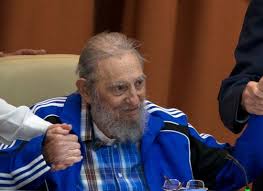 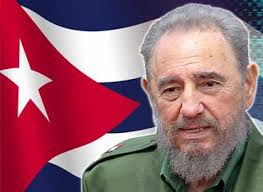 Ante los diferentes desafíos del presente, la educación tiene un papel esencial por las posibilidades que brinda para potenciar el compromiso de los ciudadanos, con el mejoramiento social y humano, promover el respeto a la diversidad, prevenir los conflictos y superar sus consecuencias. El papel de los docentes resulta crucial al ser los encargados de guiar el proceso de enseñanza - aprendizaje. Lograr una formación docente adecuada en los aspectos mencionados ayudará a que la formación que se realice sea consecuente con las exigencias actuales y se pueda, tal como se aspira, brindar a la sociedad mejores profesionales y mejores ciudadanos. La tradición humanista de la educación cubana, a través del pensamiento de diferentes educadores, es muestra de una concepción donde se integran lo social y lo ético, se aboga por el rescate de la dignidad y se pone como centro la formación humana.
4. REFERENCIAS BIBLIOGRÁFICAS
Addine Fernández, Fátima. (2007) Didáctica. Teoría y Práctica. La Habana: Editorial Pueblo y Educación. 
Álvarez De Zayas, C. (1999). Didáctica. La escuela en la vida. La Habana: Editorial Pueblo y Educación. 
Betto, F. (201 6). Universidad: formación humanista de los profesionales. Conferencia magistral en el 10mo Congreso Internacional de Educación Superior Universidad 2016. La Habana, Cuba.
 Buch, R. (2011). Historia de la Filosofía. La Habana: Editorial Félix Varela. 
Castañeda, C. (2014). Competencia socio afectiva en el marco escolar colombiano. Escenarios, 12 (2), 19-34. Recuperado dehttp://uac.edu.co/images/stories/publicaciones/revistas_científicas/escenarios/volumen-12no-2/artículo02.pdf. 
Castro, F. (2000). Discurso del Comandante en Jefe Fidel Castro en la Cumbre del Milenio, Naciones Unidas, Nueva York, 6 de septiembre. Recuperado dehttp://www.fidelcastro.cu
 Castro, F. (2004). La historia me absolverá. La Habana: Editorial de Ciencias Sociales. Fernández, M., Palomero, J., & Teruel, M. (2009). El desarrollo socioafectivo en la formación inicial de los maestros. REIFOP, 12(1), 33-50. Recuperado dehttps://dialnet.unirioja.es/descarga/articulo/2956687.pdf.
García, L. (2005). Destinatario José Martí. La Habana: Casa Editora Abril.Guadarrama, P. (2001). Humanismo en el pensamiento latinoamericano. La Habana: Instituto Cubano del Libro, Editorial de Ciencias Sociales.Hart, A. (2001). José Martí y el equilibrio del mundo. La Habana: Editorial Ciencias Sociales.